Формирование универсальных учебных действий средствами физической культуры
Разработала:Дроздик .В.А., учитель физической культуры МБОУ СОШ №6
Требования ФГОС к результатам обучения
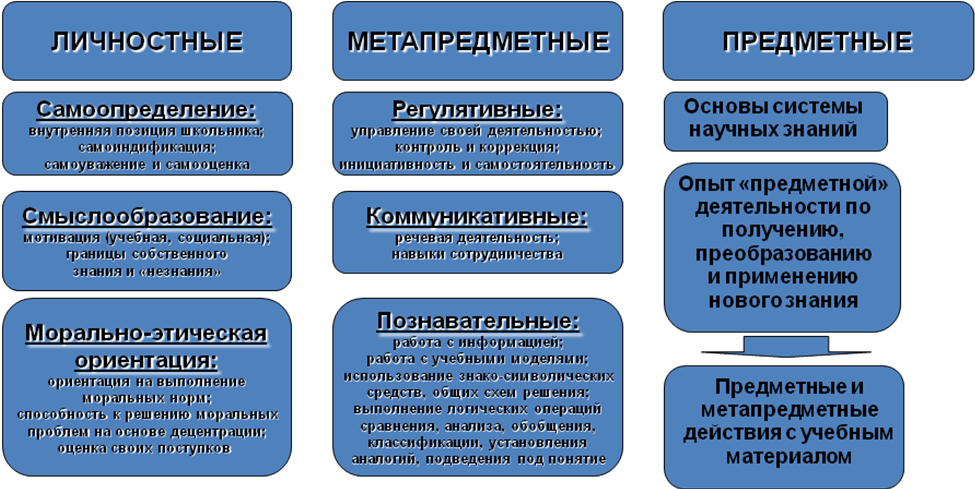 Результаты обучения предмету «Физическая культура»
Группы
Развитие индивидуальных способностей ребенка и создание условий для их самосовершенствования средствами физической культуры.

Обучение способам самостоятельного поиска необходимой информации, освоение новых двигательных действий путем переосмысления уже изученных движений, исследовательской и конструктивной деятельности, нахождение своих способов решения проблемных ситуаций в двигательной деятельности.
УУД  на уроках физической культуры
Таким образом, необходимость организации работы по формированию УУД  на уроках физической культуры обусловлена тремя качественными обстоятельствами: 
Педагогической наукой 
Образовательной практикой 
Стандартами второго поколения
Виды УУД, формируемые на уроках физической культуры
Рекомендации по разработке методики:
Изобретать новые средства физического воспитания не нужно. Урок необходимо организовать по-новому, обращаясь к разуму учащихся, к их ощущениям. Приоритет необходимо отдать самостоятельности учащихся (там, где это возможно и безопасно) так, чтобы они не заучивали готовые материалы, а сами решали двигательную задачу.  

Задания должны соответствовать возрасту детей. Если в 11-12 лет ребята могут ориентироваться в рисунках, изображениях, фотографиях и по их образцу выполнять задания, то к 9 классу они должны ориентироваться в схемах, таблицах, знать терминологию и выполнять задание, исходя из словесного описания упражнений. Можно создать условия для создания учащимися фотографий, рисунков, схем.
Спасибо за внимание!